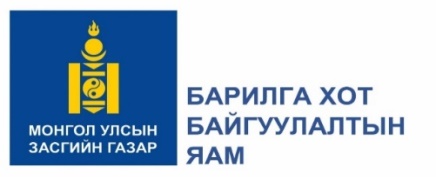 БАРИЛГА, ХОТ 
БАЙГУУЛАЛТЫН ЯАМ
ХОТ БАЙГУУЛАЛТ
ХБГХБХЗГ
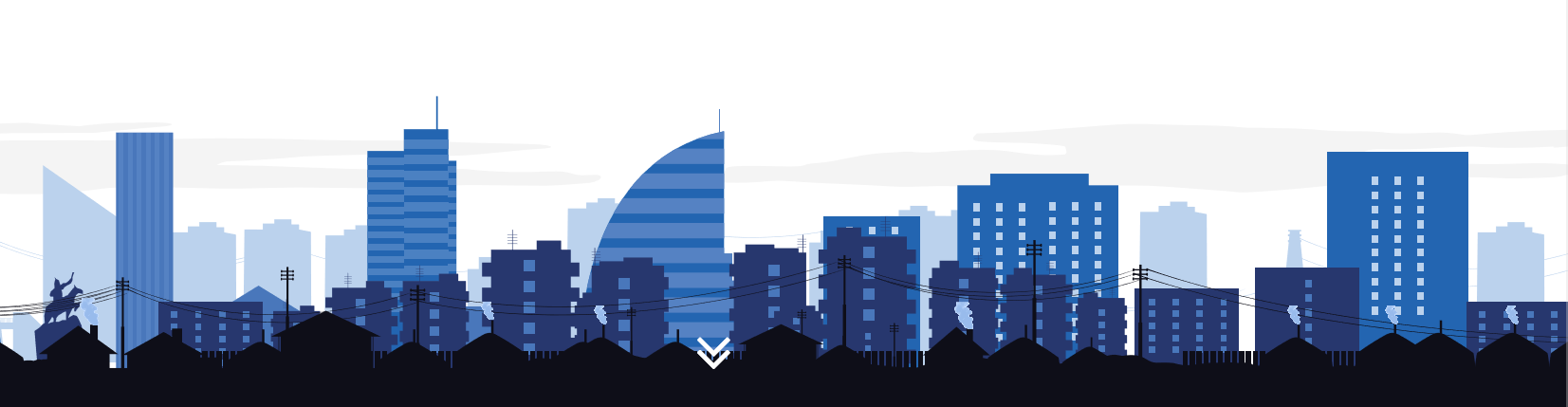 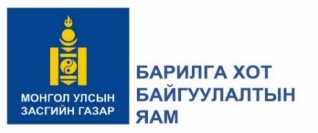 БАРИЛГА, ХОТ БАЙГУУЛАЛТЫН ЯАМ
ХОТ БАЙГУУЛАЛТЫН ҮЙЛ АЖИЛЛАГААНЫ ХЭРЭГЖИЛТ, ЗОХИЦУУЛАЛТ
Нүб-хабитат
ОЛОН УЛСЫН ХӨГЖЛИЙН ЧИГ ХАНДЛАГА
“Хот байгуулалтын тухай” хуулийн шинэчилсэн найруулгын төсөл /УИХ-д 2020.01.22-ны өдөр өргөн мэдүүлсэн/
“Хот байгуулалтын кадастр” БД 14-102-19 /БХБ-ын сайдын 2019 оны 36-р тушаалаар батлагдсан/
“Хот байгуулалтын мэдээллийн сангийн журам” /БХБ-ын сайдын 2019 оны 38-р тушаалаар батлагдсан/
“Хот байгуулалтын мэдээллийн сангийн таних тэмдэгийн стандарт” MNS 6736:2018
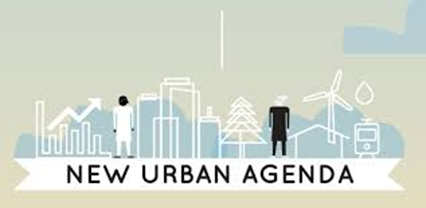 “Алсын хараа-2050”
МУ-ын ХАНСХЕТ
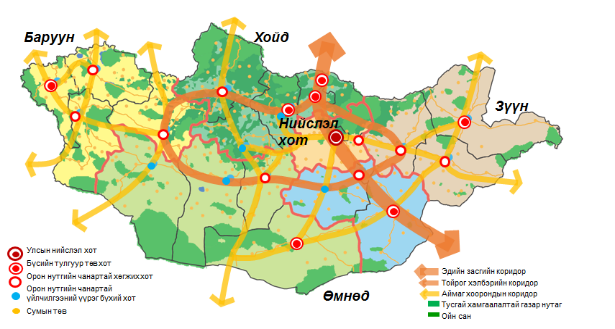 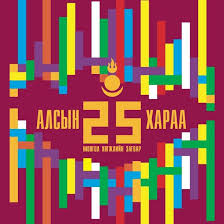 “хотжилтЫН Шинэ хөтөлбөр”-ийн таван тулгуур багана
1. Үндэсний бодлого2. Хууль, тогтоомжууд3. Хот төлөвлөлт ба ХЕТ4. Орон нутгийн хэрэгжилт
Аймгийн төвүүдийн ХЕТ хийгдсэн байдал
 /график/
СУМЫН ХӨГЖЛИЙН ХӨТӨЛБӨР
7
6
6
5
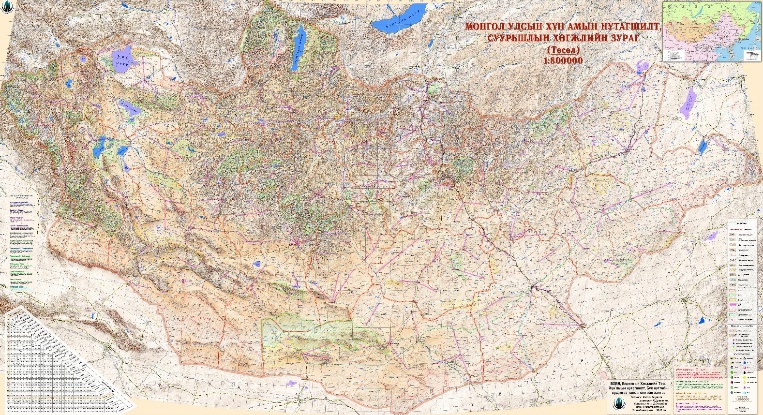 4
3
3
3
2
1
1
1
Боловсруулагдсан
Нийт аймгийн тоо
Боловсруулагдаагүй
330 сумдаас 2000-2017 онуудад нийтдээ 179 сумд ерөнхий ерөнхий төлөвлөгөө хийгдсэн. Үүнээс 2010 оноос хойш ерөнхий төлөвлөгөөг шинэчлэн боловсруулсан 156 сум байна.
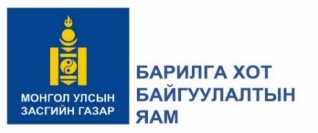 БАРИЛГА, ХОТ БАЙГУУЛАЛТЫН ЯАМ
МОНГОЛ УЛСЫН ХОТЖИЛТЫН ТҮВШИН, ХҮН АМЫН ӨСӨЛТ
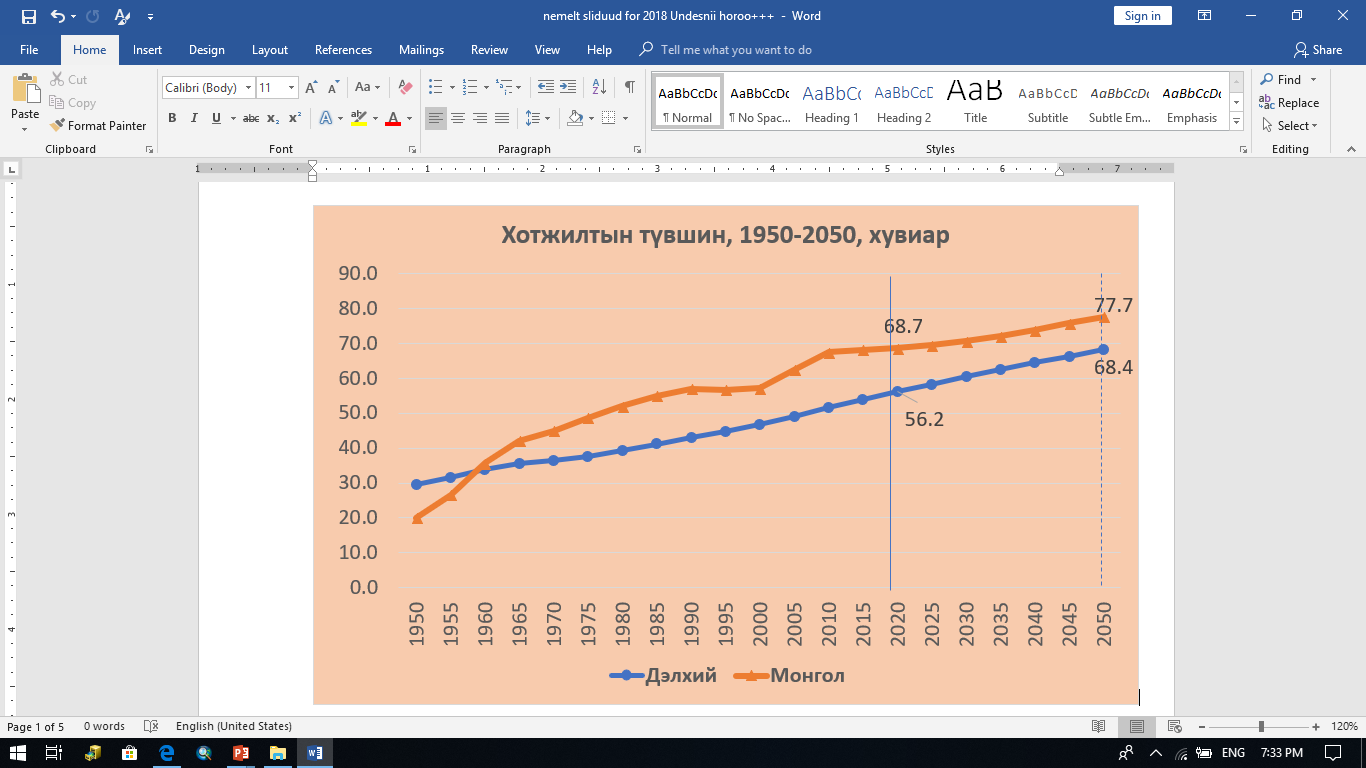 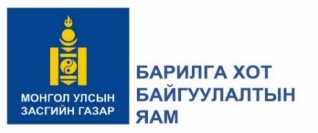 МОНГОЛ УЛСЫН ХҮН АМЫН НУТАГШИЛТ, СУУРЬШЛЫН ХӨГЖЛИЙН ЕРӨНХИЙ ТӨСӨЛ
БАРИЛГА, ХОТ БАЙГУУЛАЛТЫН ЯАМ
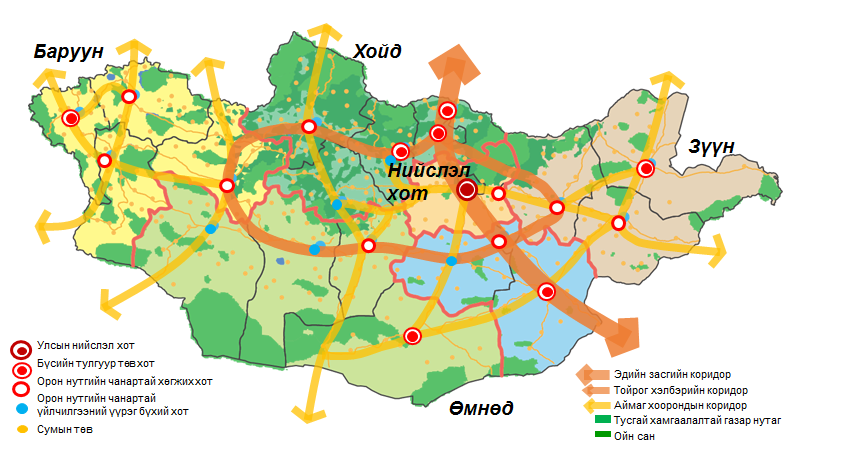 ХӨГЖЛИЙН ТӨЛӨВЛӨЛТИЙН ХУВИЛБАР
(төсөл)
1: Уул уурхайг түшиглэн хөгжүүлэх;  
2: Боловсруулах үйлдвэрлэлд түшиглэн хөгжүүлэх; 
3: Транзит тээвэр, логистикт түшиглэн хөгжүүлэх;
4: Холимог бүтэцтэйгээр хөгжүүлэх буюу (2+3)
Монгол Улсын нийт нутаг дэвсгэрт хүн амыг зөв зохистой нутагшуулан суурьшуулах зорилгоор нийгэм, эдийн засгийн хөгжил, хүн амын амьжиргааны түвшин, байгалийн нөөц, цаг уурын нөхцөл байдал, инженерийн дэд бүтцийн хангамж зэргийг тооцоолох замаар хот, хөдөөгийн нутагшилт, суурьшилд тохиромжтой нутаг дэвсгэрийг байгаль орчин, түүх, соёлын асуудалтай уялдуулан тогтоосон, судалгаанд суурилсан хот байгуулалтын баримт бичиг болно.
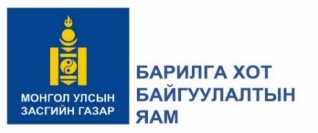 МОНГОЛ УЛСЫН 2040 ОН ХҮРТЛЭХ ХӨГЖЛИЙН ХУВИЛБАР, ҮЕ ШАТААР: 
/судалгаа/
БАРИЛГА, ХОТ БАЙГУУЛАЛТЫН ЯАМ
ЭДИЙН ЗАСАГ
ГОЛ ТӨСӨЛ, ХӨТӨЛБӨР БҮХИЙ ҮЕ ШАТТАЙ ХӨГЖЛИЙН ТӨЛӨВЛӨГӨӨ:
I үе шат 2025 он хүртэл
III үе шат 2031-2040 он
II үе шат 2026-2030 он
Аж үйлдвэрийн кластеруудыг хөгжүүлж, эдийн засаг, экспортын бараа бүтээгдэхүүнийг төрөлжүүлэх үйл ажиллагаа өндөр үр дүнд хүрнэ.
Орон нутаг дахь түүхий эдийг ашиглаж аялал жуулчлал, алжаал тайлах үйлчилгээг хослуулсан цогцолборыг байгуулна.
Дэлхийд танигдсан экспортын бараа бүтээгдэхүүнүүдийг нийлүүлж эхэлнэ.
ЭЗ-ийн чөлөөт бүсийн үйл ажиллагаа шинэ шатанд гарна. Чөлөөт бүсэд иргэд чөлөөтэй худалдаа эрхлэх, хамтарч ажиллах нөхцөлийг бүрдүүлнэ.
УУ-н салбарын өсөлт хэвээр хадгалагдах боловч аажимдаа хариуцлагатай УУ-н зарчимд шилжинэ.
Түүхий нүүрсийг угаан, баяжуулж, шахмал түлш үйлдвэрлэн, чанартай нүүрсийг дотоодын зах зээлд нийлүүлнэ. Газар тариалан болон мал аж ахуйн гаралтай түүхий эдэд анхан шатны боловсруулалт хийх зэрэг эдийн засгийн шинэ үйл ажиллагаанд хөрөнгө оруулалт хийнэ.
Чацарганы аж ахуй болон МАА-н кластеруудыг байгуулна.
Томоохон хотуудын орчим болон томоохон хотуудыг холбосон гол авто замын дагуу эрчимжсэн суурин мал аж ахуйг хөгжүүлнэ.
Уламжлалт бэлчээрийн мал аж ахуй болон хагас эрчимжсэн суурин мал, амьтны аж ахуйг хослуулан хөгжүүлнэ.
Малын тэжээлийн үйлдвэрлэлийг нэмэгдүүлж, үр тариа, төмс, хүнсний ногооны дотоодын хэрэгцээг бүрэн хангахын тулд тариалангийн талбайг өргөтгөнө.
Улаанбаатар хотын ойролцоо байрших аж үйлдвэрийн паркууд хөгжинө.
Хариуцлагатай уул уурхайн үйл ажиллагаа өргөжиж, уул уурхайн салбарын өсөлт үе шаттайгаар саарна.
Төмөр, зэс дээр суурилсан эцсийн бүтээгдэхүүний үйлдвэрлэлийг нэмэгдүүлнэ.
Чацарганы аж ахуй болон МАА-н кластерууд хөгжиж, бүтээгдэхүүнүүд нь төрөлжинө.
Бусад үйлдвэрлэлийн кластерууд хөгжиж эхэлнэ.
ОХУ болон БНХАУ-ын хил дагуух худалдааны чөлөөт бүсийг хөгжүүлэх ажил эрчимжинэ. 
Дотоодын аяллын агентлаг, тур операторууд нь олон улсын аялал жуулчлалын агентлагуудтай шууд хамтран ажиллана.
Эх сурвалж: ЖАЙКА-гийн Төслийн баг
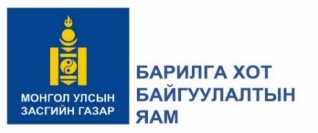 АЙМГИЙН ТӨВ ХОТУУДЫН ХӨГЖЛИЙН ЕРӨНХИЙ ТӨЛӨВЛӨГӨӨ
БАРИЛГА, ХОТ БАЙГУУЛАЛТЫН ЯАМ
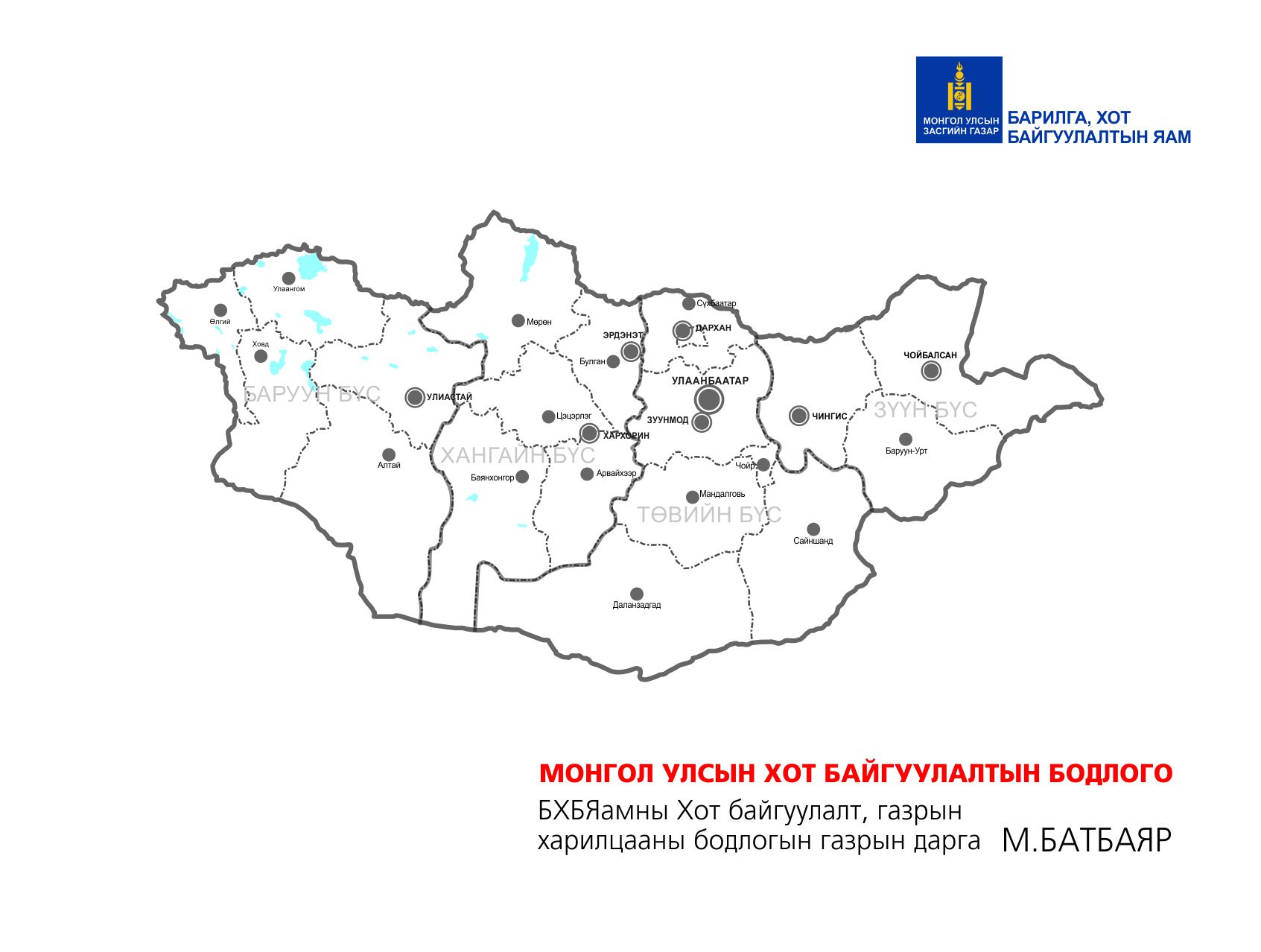 ХӨГЖЛИЙН ЕРӨНХИЙ ТӨЛӨВЛӨГӨӨ БОЛОВСРУУЛАГДСАН БАЙДАЛ
ХET
ET
ХET
Боловсруулагдсан
ET
Боловсруулагдаж байгаа
E
Ханбогд
Боловсруулагдаагүй
2012-2019 оны улсын төсвийн хөрөнгөөр Баянхонгор, Баян-Өлгий, Говь-Алтай, Говьсүмбэр, Дорнод, Дундговь, Өмнөговь, Сүхбаатар, Төв, Увс, Ховд, (11),  орон нутгийн хөрөнгөөр Хөвсгөл, Сэлэнгэ (2),  Азийн хөгжлийн банкны буцалтгүй тусламжаар Дорноговь аймаг зэрэг Нийт 14 аймгийн төвийн хөгжлийн ерөнхий  төлөвлөгөө боловсруулагдсан. 
 2020 онд 
Завхан, Хэнтий,  Архангай, Өвөрхангай, Дархан-Уул аймгийн төвүүдийн хөгжлийн ерөнхий төлөвлөгөө боловсруулагдаж байна.
Булган аймгийн хөгжлийн ерөнхий төлөвлөгөөг  “ЖИШИГ НОГООН” байдлаар АХБ-ны санхүүжилтээр хийхээр төлөвлөж байна.
Өмнөговь аймгийн Ханбогд сумын төвийн хөгжлийн ерөнхий төлөвлөгөө боловсруулагдаж байна.
ХET
ХET
ХET
ХET
ХET
[Speaker Notes: Тогтвортой хотын хөгжлийн үзэл баримтлалын дагуу бүх хот, суурин газруудын хөгжлийн ерөнхий төлөвлөгөө болон хэсэгчилсэн төлөвлөгөөг шинэчлэн боловсруулах ажил хийгдэж, ногоон хот, ухаалаг хот зэрэг шинэлэг санаачлагууд гарч байгаа ч хотын засаглалын чадавхи сул болон хотын газар ашиглалт нь хот төлөвлөлттэйгээ уялдан зохицож хэрэгждэггүйгээс дорвитой үр дүнд хүрч чадахгүй байна.]
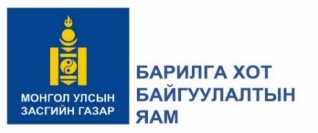 АЙМГИЙН ТӨВ ХОТ, БҮСИЙН ТУЛГУУР ТӨВ ХОТ, НИЙСЛЭЛ ХОТЫН 
           ХӨГЖЛИЙН ЕРӨНХИЙ ТӨЛӨВЛӨГӨӨНИЙ МЭДЭЭЛЭЛ
БАРИЛГА, ХОТ БАЙГУУЛАЛТЫН ЯАМ
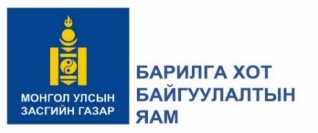 БАРИЛГА, ХОТ БАЙГУУЛАЛТЫН ЯАМ
21 аймгийн инженерийн шугам сүлжээний өнөөгийн байдал болон 2030 оны төсөөлөл
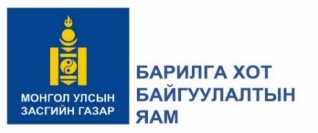 ХET
ХET
ET
ET
ET
ET
ET
ET
ET
ХET
ХИЛИЙН БООМТУУДЫН ХӨГЖЛИЙН ЕРӨНХИЙ ТӨЛӨВЛӨГӨӨ
БАРИЛГА, ХОТ БАЙГУУЛАЛТЫН ЯАМ
ET
ET
Монгол Улсын Хилийн тухай хууль

3.1.12. “Хилийн боомт” гэж улсын хилээр нэвтрэх зорчигч, тээврийн хэрэгсэл, бараа, мал, амьтан, ургамал, тэдгээрийн гаралтай түүхий эд, бүтээгдэхүүнд хилийн хяналтын байгууллага хяналт шалгалт хийх зориулалтаар төхөөрөмжилсөн, тусгайлан тогтоосон газрыг;
Алтанбулаг
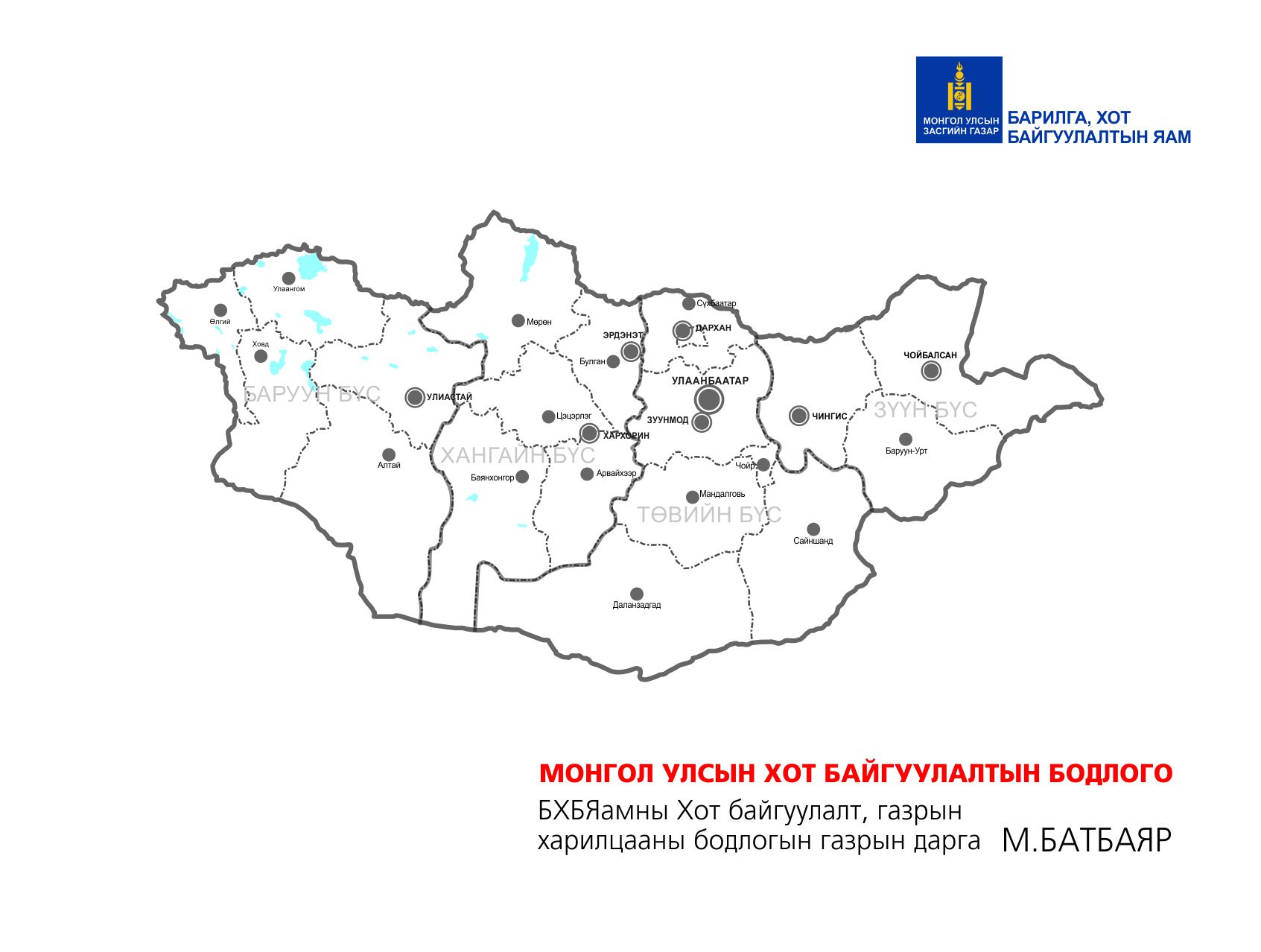 Ханх
Боршоо
Зэлтэр
ХET
Замын-Үүд
Булган
Бичигт
ТАНИХ ТЭМДЭГЛЭГЭЭ
Хилийн боомтын хөгжлийн ерөнхий
төлөвлөгөөг боловсруулсан
Бургастай
Хилийн боомтын хөгжлийн ет боловсруулагдаж байгаа
Хилийн боомтын хэсэгчилсэн еранхий төлөвлөгөө боловсруулсан
Хуурай газрын  боомтын талаархи Засгийн газар хооронд хийгдсэн гэрээнд олон улсын ач холбогдол бүхий  хуурай газрын  боомт гэдэг нь: 
“дотоодод байршсан логистик, ханган нийлүүлэлтийн төв, олон улсын худалдааны журмын дагуу тээвэрлэгдэж буй  ачаа барааг зөөх, агуулах, хадгалах үүрэг функц бүхий, нэг буюу түүнээс дээш төрлийн тээврийн хэрэгсэлтэй, төмөр  замд холбогдсон, зохих гаалийн хяналт шалгалтыг явуулж баримтын бүрдүүлэлтийг хэрэгжүүлдэг” боомтыг хэлнэ гэж заасан.
Шивээхүрэн
Гашуунсухайт
Ханги
ХET
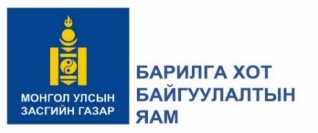 ХИЛИЙН БООМТУУДЫН ХӨГЖЛИЙН ЕРӨНХИЙ ТӨЛӨВЛӨГӨӨ БОЛОВСРУУЛАГДСАН БАЙДАЛ
БАРИЛГА, ХОТ БАЙГУУЛАЛТЫН ЯАМ